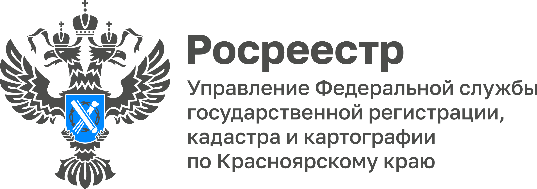 ВОПРОС-ОТВЕТ
Государственный учет и регистрация права собственности:
Виды теплиц:
НЕ ЯВЛЯЮТСЯ ОБЪЕКТАМИ НЕДВИЖИМОСТИ
Каркасные сборно – разборные,
без фундамента
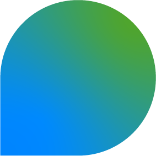 не осуществляются
ЯВЛЯЮТСЯ ОБЪЕКТАМИ НЕДВИЖИМОСТИ
С фундаментом, состоящие из несущих, ограждающих, строительных конструкций
осуществляются
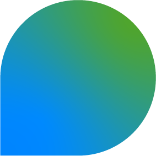 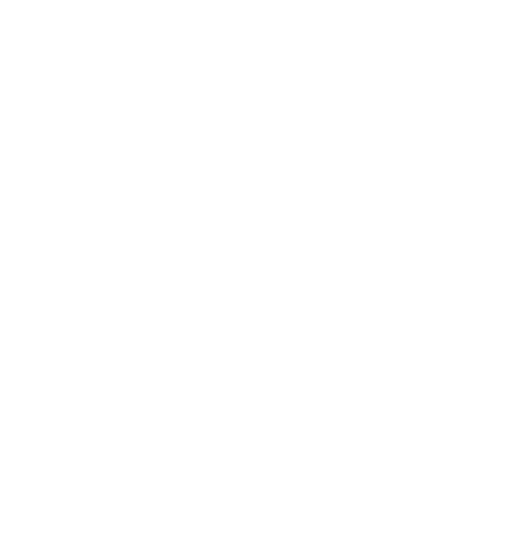 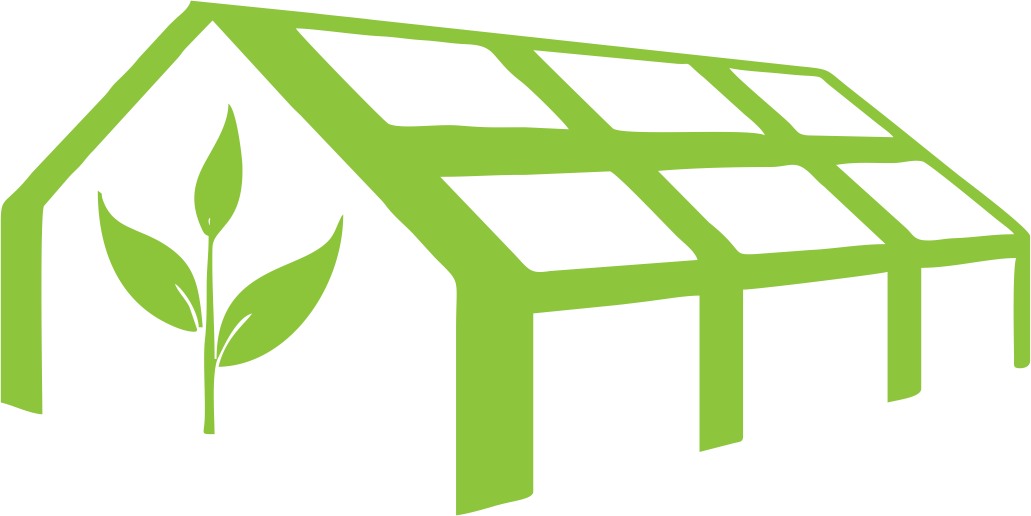 Право собственности возникает только с момента внесения сведений в ЕГРН
Государственный кадастровый учет и регистрация прав носят заявительный характер
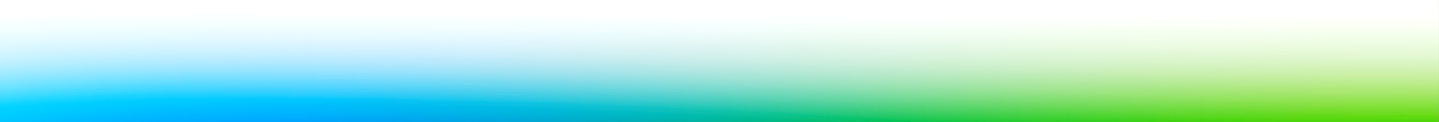